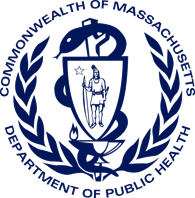 Bureau of Health Care Safety & Quality
Rest Home Task Force
Judy Bernice MBA, FACHE, Licensure Unit Manager
Katherine C. Saunders, MS, Director, Division of Quality Improvement
January 10, 2025
1
DRAFT - For Policy Development Only
1
Rest Home Licensing, Reporting Structure, and Existing Data
Section 27 of Chapter 197 of the Acts of 2024 requires the Rest Home Task Force to examine the following:

the licensing, regulatory and reporting structure for rest homes; 
an inventory of licensed rest homes and licensed rest home beds;
the location and service areas of existing rest homes; 
a review of rest home closures since 2015
DRAFT - For Policy Development Only
2
Facilities applicable to the Rest Home Task Force
Rest Home  
A facility that provides Level IV care in a supervised supportive and protective living environment and support services incident to old age for residents having difficulty in caring for themselves and who are ambulatory and do not require Level II or III nursing care or other medically related services on a routine basis. 
Resident Care Facilities 
A unit within a Long-Term Care Facility that provides Level IV care in a supervised supportive and protective living environment and support services incident to old age for residents having difficulty in caring for themselves and who are ambulatory and do not require Level II or III nursing care or other medically related services on a routine basis.
DRAFT - For Policy Development Only
3
The licensing structure for the operation of Level IV (Rest Home) Long Term Care Facilities
Licensing of Level IV (Rest Homes) Long Term Care Facilities
Initial licensure and any renovations afterwards requires Plan Review for Health Care Facilities | Mass.gov.
Plan Review includes the architectural review of the physical plant to determine compliance with F.G.I. Guidelines. 
Initial licensure/Change of Ownership (CHOW) requires Health care facility initial licensure and change of ownership | Mass.gov as a long-term care facility for the provision of Level IV services. 
This includes an initial licensure application, suitability (the review of information to determine acceptable or right for ownership), and CORI checks, along with other application documentation such as local municipality approval, and a fee. 
For a brand-new rest home, Determination of Need approval may also be required, which supports the development of innovative health delivery methods and population health strategies within the health care delivery system; and to ensure that resources will be made reasonably and equitably
Licensure renewal is required every two years. A renewal application will be mailed to the facility approximately 90 days prior to expiration, along with a letter detailing the required documentation for submitting the application.
DRAFT - For Policy Development Only
4
The regulatory requirements for the operation of Level IV (Rest Home) Long Term Care Facilities
Regulatory requirements for the operation of Level IV Long Term Care Facilities

105 CMR 150.00: Standards for long-term care facilities | Mass.gov
105 CMR 153.00: Licensure procedure and suitability requirements for long-term care facilities | Mass.gov
105 CMR 155.00: Patient and resident abuse prevention, reporting, investigation, penalties and registry | Mass.gov
DRAFT - For Policy Development Only
5
The reporting structures for the operations of Level IV (Rest Home) Long Term Care Facilities
The Health Care Facility Reporting System (HCFRS) is a web-based system that health care facilities must use to report incidents and allegations of abuse, neglect, and misappropriation. How to set up initial access to the HCFRS | Mass.gov
Complaint Unit: File a complaint regarding a nursing home or other health care facility | Mass.gov
Complaints can be submitted by printing and completing the Consumer/Resident/Patient Complaint Form and faxing the completed form to (617) 753-8165 or mailing it to 67 Forest Street, Marlborough, MA 01752
Massachusetts rest homes must annually report aggregate HCP COVID-19 and influenza data through Virtual Gateway’s Health Care Facility Reporting System (HCFRS).   Health Care Personnel COVID & Influenza Vaccination References and Resources | Mass.gov
DRAFT - For Policy Development Only
6
Inventory of Licensed Rest Homes and Licensed Rest Home Beds
Number of RHs and total bed counts by year​
There are currently 58 DPH-licensed RHs , 16 (22%) have closed since 2015 (16 out of 74) ​
Currently we have a total of 2,002 beds in DPH-licensed RHs, reduced from 2,404 beds since 2015, 17% reduction​
DRAFT - For Policy Development Only
7
Service Area Definition, as Operationalized for this Analysis
Typically, the term "service area," when used in the context of the health care system, is defined by the home address of a patient panel for a given health care facility or service or based on the hospital location where a patient is treated. 

By definition, a rest home is the home address for its residents, therefore, this definition cannot be applied to a panel of patients or residents occupying a rest home.  DPH does not have or collect home addresses for residents prior to their admission to a rest home.  

Moreover, selection of a rest home location may be influenced by the home address of family members rather than the prior address of the resident.  

Therefore, for the purposes of this analysis we have applied the EOHHS regional definitions (N = 6) as a proxy for Rest Home Service Area.
DRAFT - For Policy Development Only
8
The Location of Existing Rest Homes
58 currently DPH-licensed RHs

Boston  = 7
Central  = 14
Metro West  = 7
Northeast  = 11
Southeast  = 11
Western  = 8
DRAFT - For Policy Development Only
9
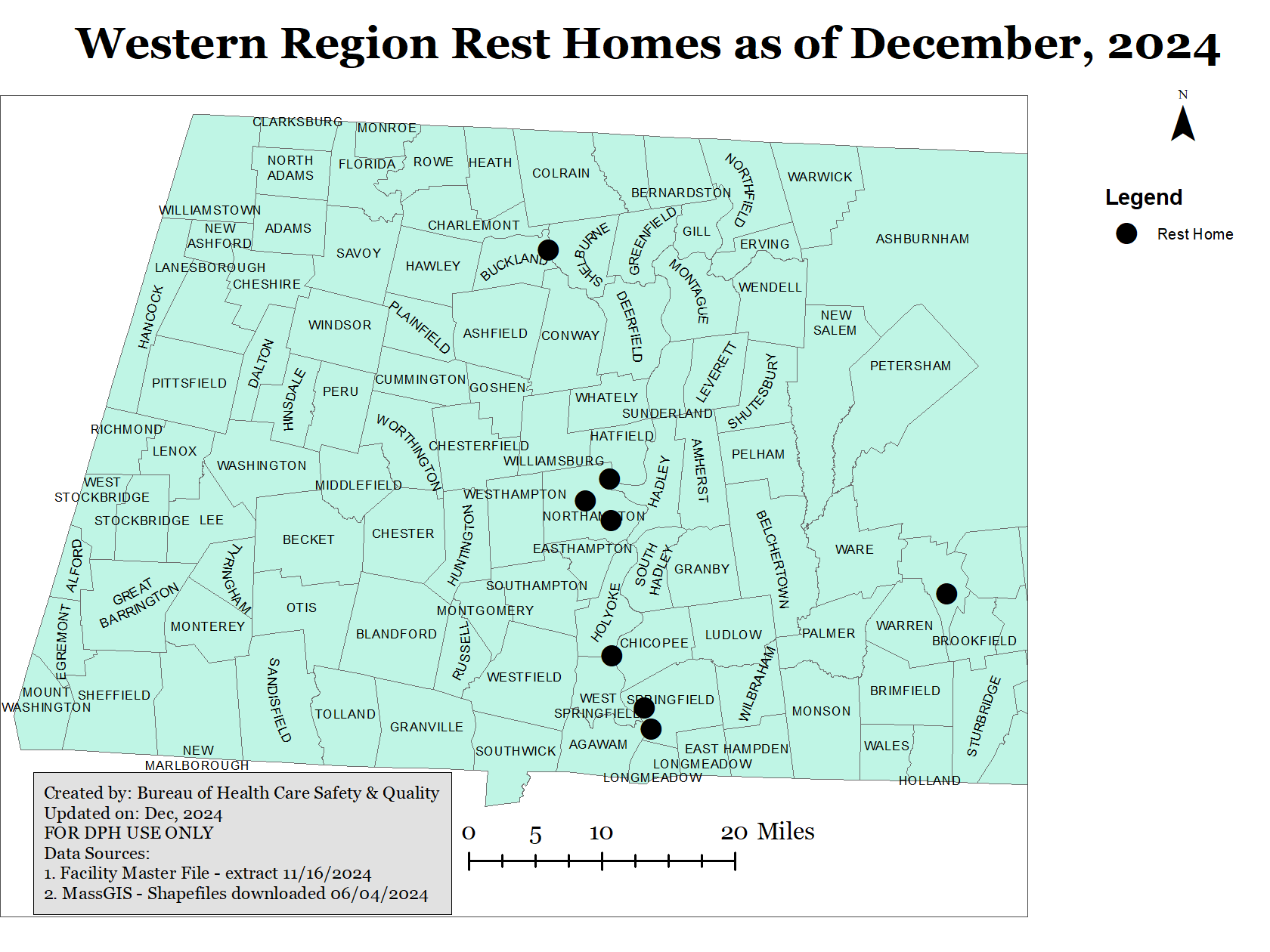 DRAFT - For Policy Development Only
10
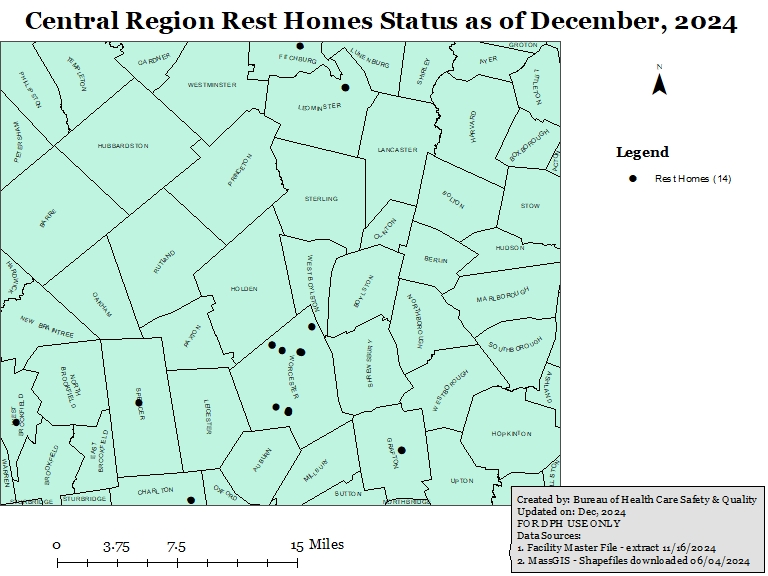 DRAFT - For Policy Developmnent Only
11
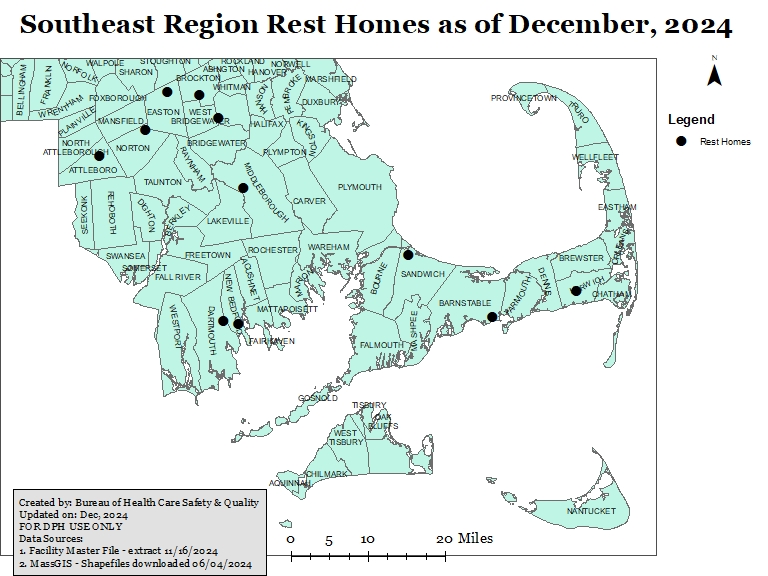 DRAFT - For Policy Development Only
12
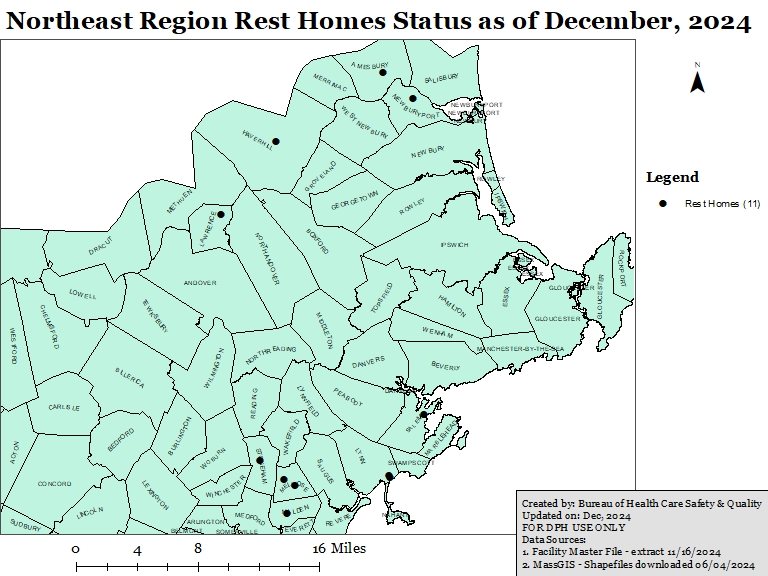 DRAFT - For Policy Development Only
13
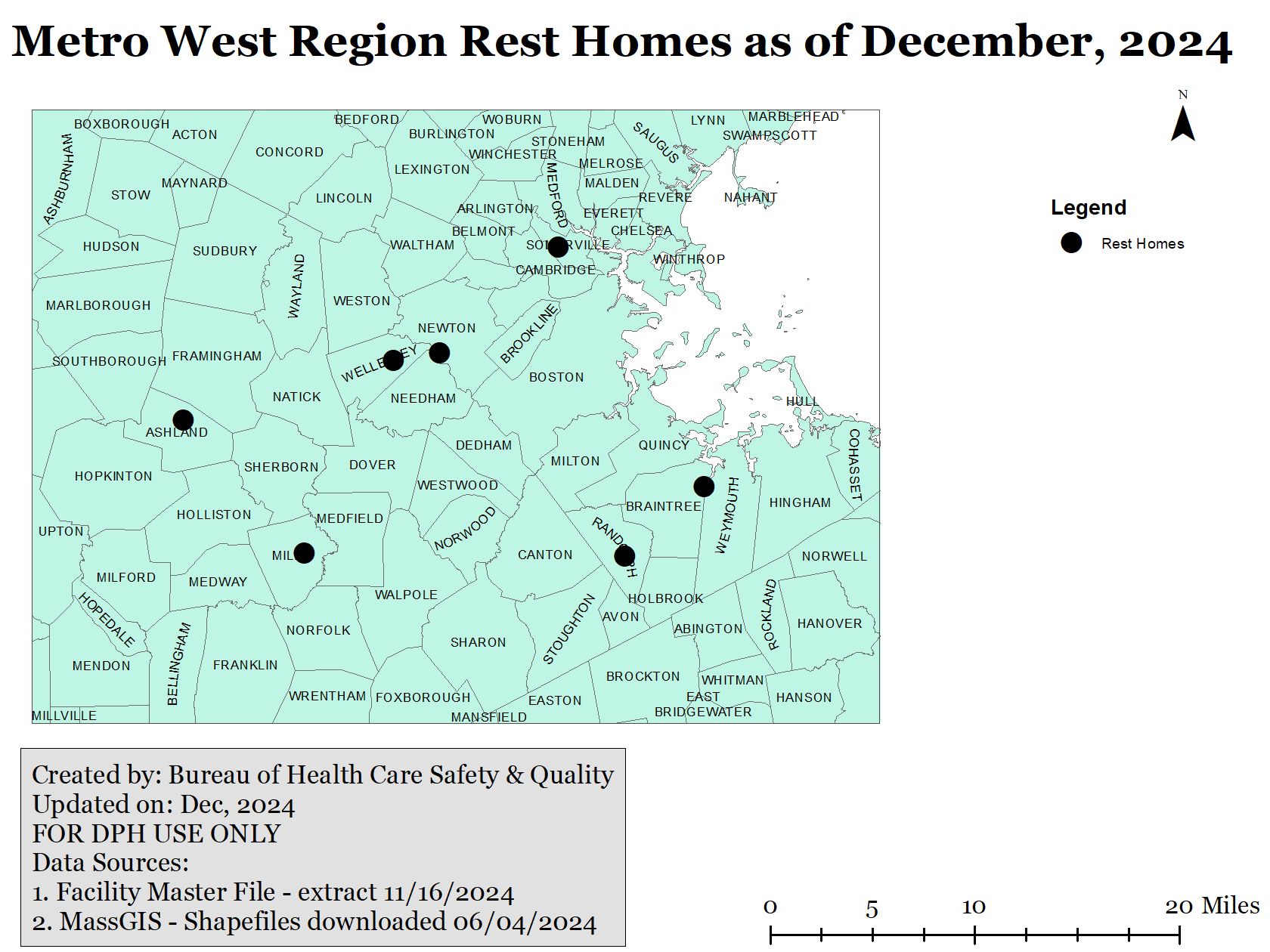 DRAFT - For Policy Development Only
14
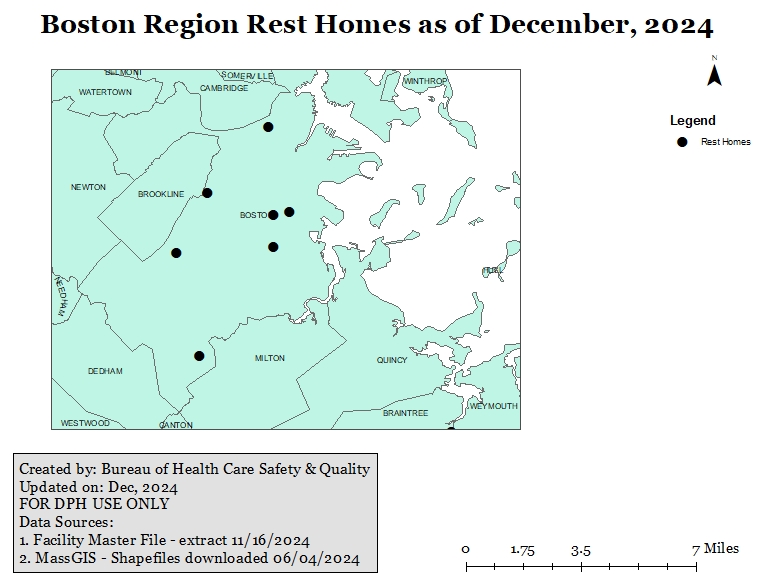 DRAFT - For Policy Developmnent Only
15
The Location of Existing Rest Homes and Bed Counts
DRAFT - For Policy Development Only
16
The Location of Existing Level IV Beds within a Nursing Home
DRAFT - For Policy Development Only
17
The Location of Existing Level IV beds within a Nursing Home
DRAFT - For Policy Development Only
18
Closures of Level IV beds within Nursing Homes 2015-2024
DRAFT - For Policy Development Only
19
A Review of Rest Home Closures Since 2015
DRAFT - For Policy Development Only
20
A Review of Rest Home Closures Since 2015
A total of 16 RHs have closed (402 beds)
11 closed between 2015-2019 and ​
5 closed between 2020-2022 ​
No closures observed in 2023 & 2024​
DRAFT - For Policy Development Only
21
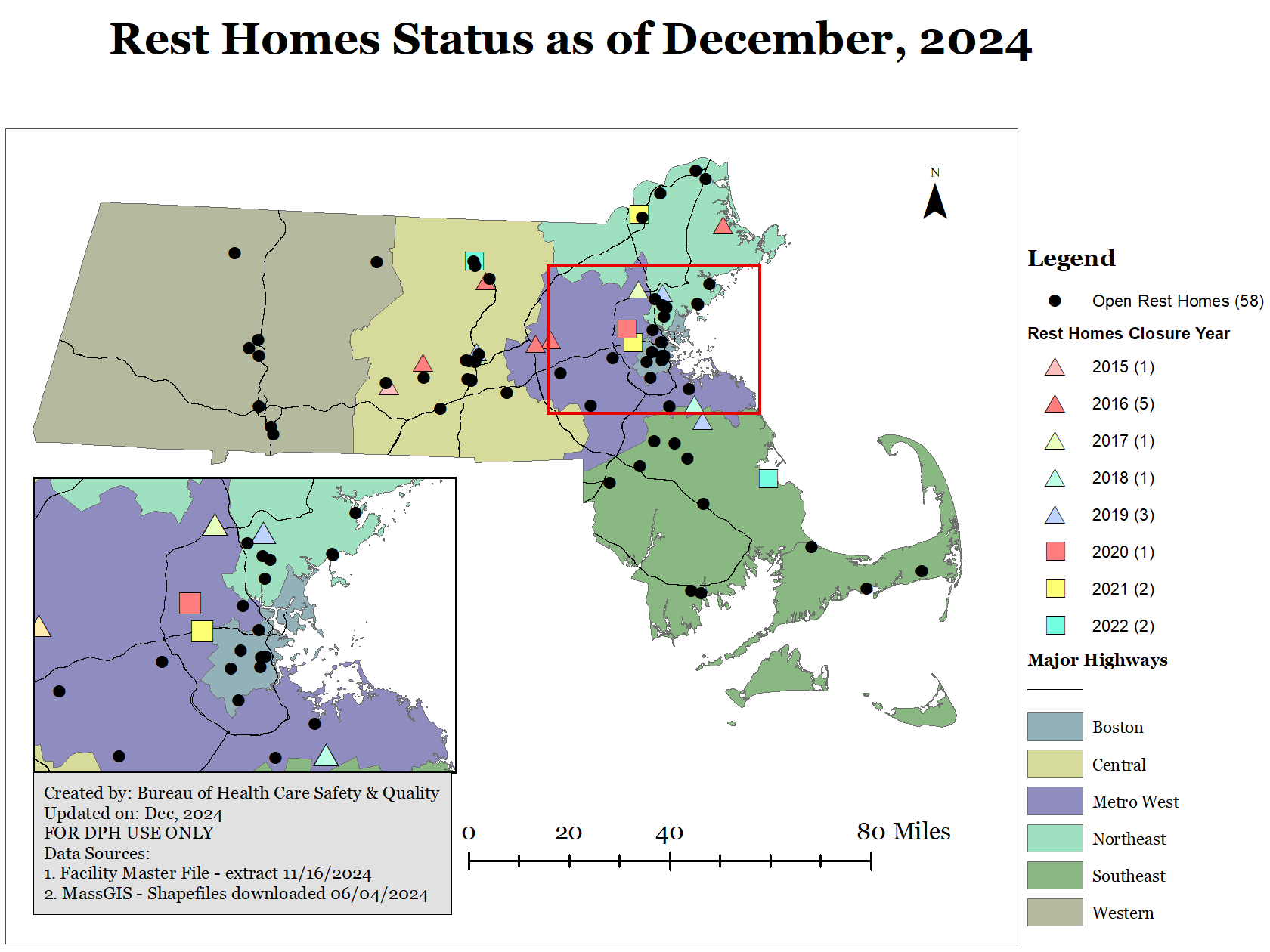 22
DRAFT - For Policy Development Only